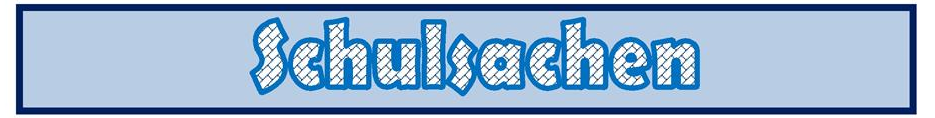 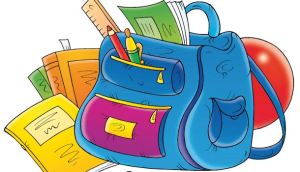 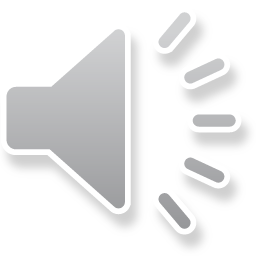 Kátia Dourado
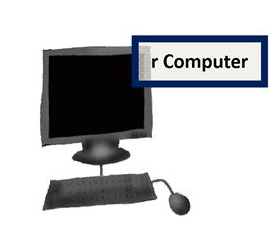 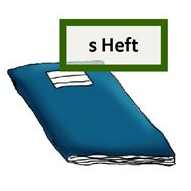 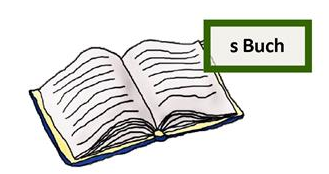 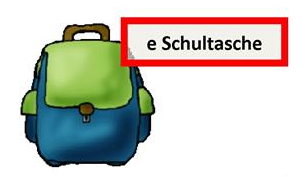 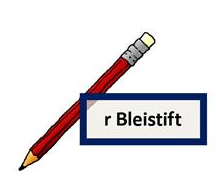 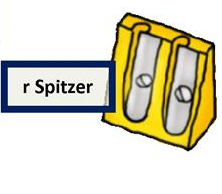 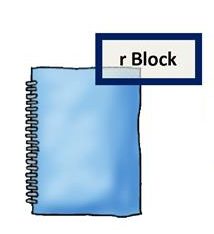 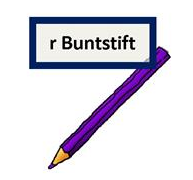 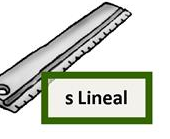 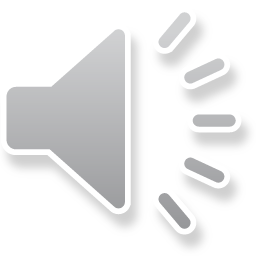 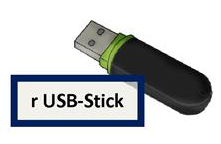 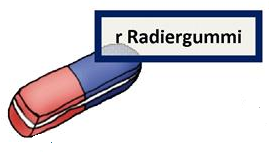 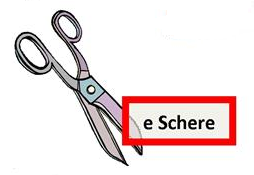 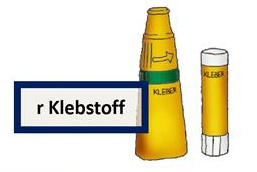 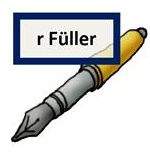 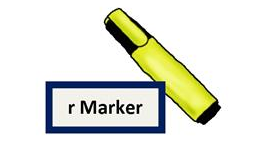 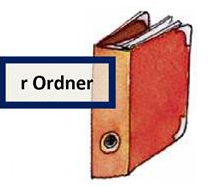 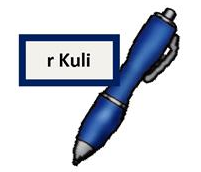 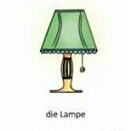 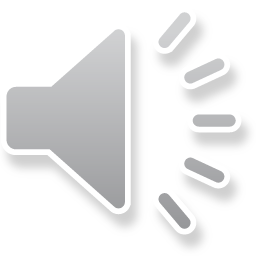 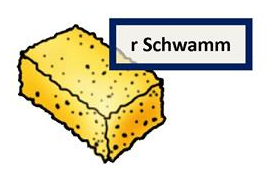 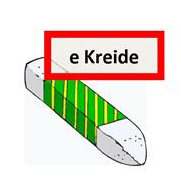 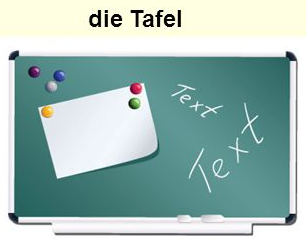 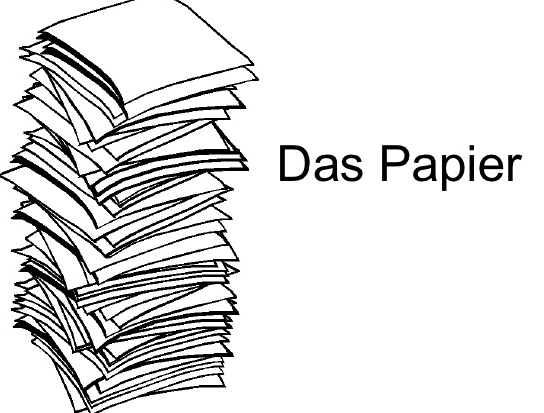 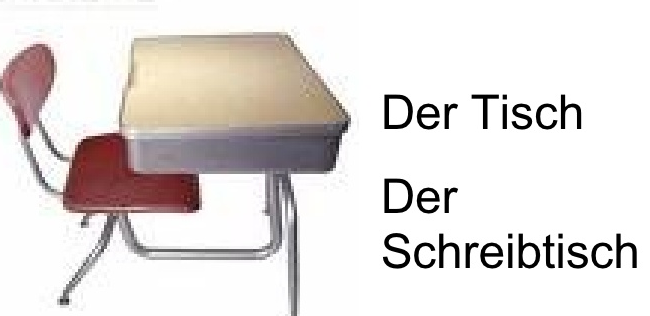 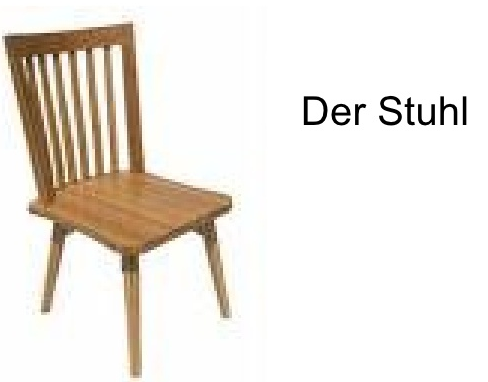 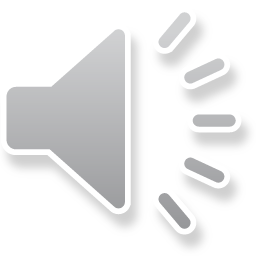 bestimmter Artikel
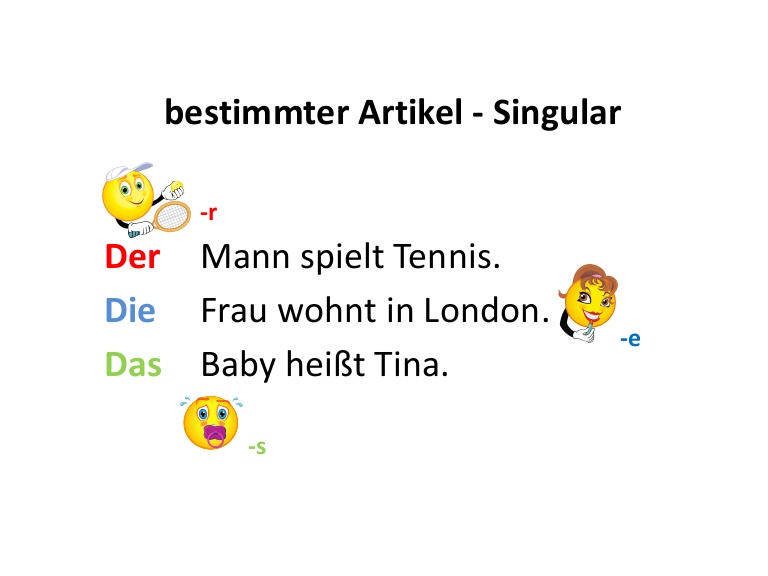 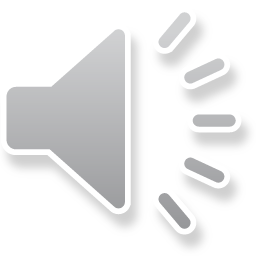 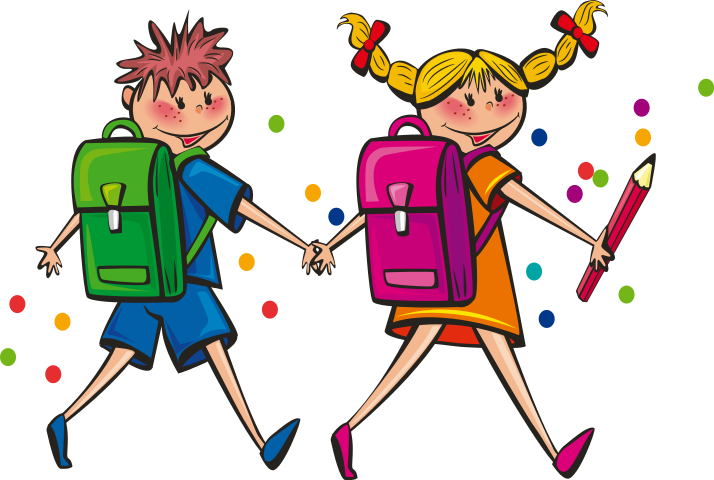 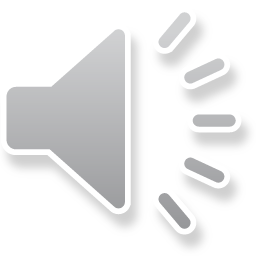